The Distributions Package
Lucian Smith
Recap: Two things
Allows you to ‘overwrite’ a function definition to be a draw from a distribution
Allows you to annotate an element with information about its uncertainty (stdev, range, etc.)
The Function Definition
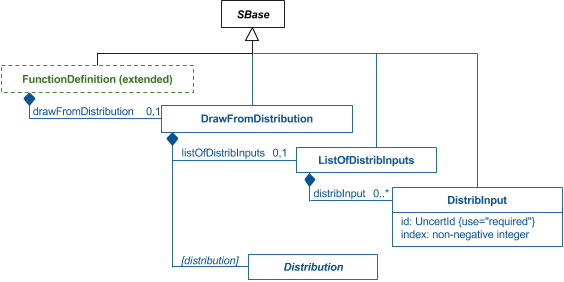 The Function Definition
<functionDefinition id="normal">
        <distrib:drawFromDistribution>
          <distrib:listOfDistribInputs>
            <distrib:distribInput distrib:id="mu" distrib:index="0"/>
            <distrib:distribInput distrib:id="sdev" distrib:index="1"/>
          </distrib:listOfDistribInputs>
          <distrib:normalDistribution>
            <distrib:mean distrib:var="mu"/>
            <distrib:stddev distrib:var="sdev"/>
          </distrib:normalDistribution>
        </distrib:drawFromDistribution>
      </functionDefinition>
The Function Definition
<initialAssignment symbol="x">
        <math xmlns="http://www.w3.org/1998/Math/MathML">
          <apply>
            <ci> normal </ci>
            <cn> 3 </cn>
            <cn> 0.2 </cn>
          </apply>
        </math>
      </initialAssignment>
Extended SBase
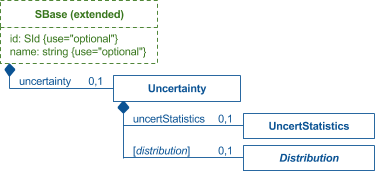 Extended SBase
<species id="s1" compartment="C" initialAmount="3.22“
 			hasOnlySubstanceUnits="true"
              boundaryCondition="false" constant="false">
        <distrib:uncertainty>
          <distrib:uncertStatistics>
            <distrib:standardDeviation distrib:value="0.3"/>
          </distrib:uncertStatistics>
        </distrib:uncertainty>
      </species>
What’s changed?
UncertML is dead!
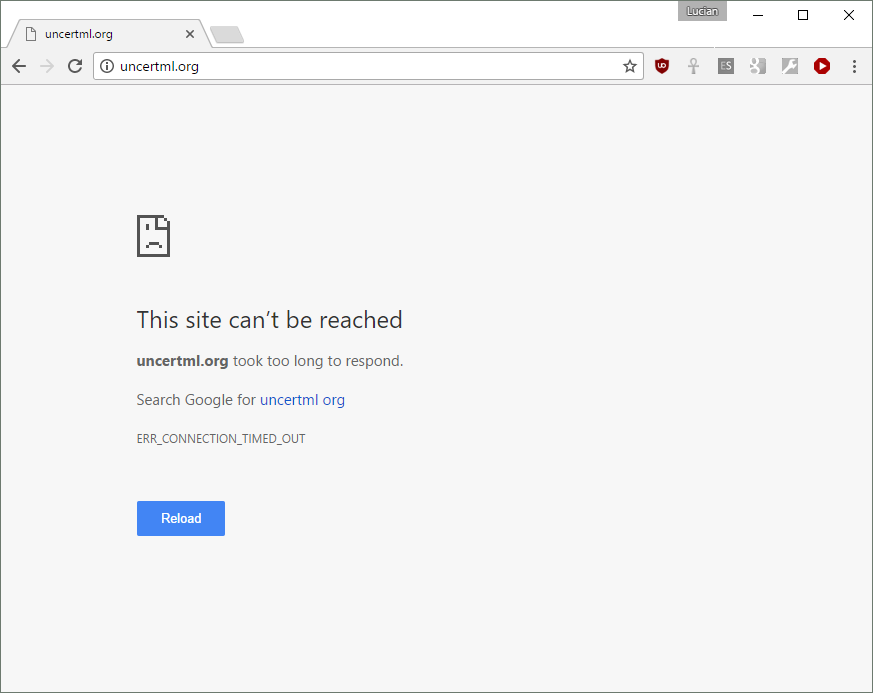 (Long live UncertML)
Two Replacement Options:
Define particular distributions explicitly in the ‘distrib’ spec.
Define a way to reference externally-defined distributions (i.e. ProbOnto).
Solution: use both!
One set of ‘common’ distributions, defined in the spec itself.
An additional way to reference external definitions
Could reduce to only one if people wanted
Pre-defined distributions
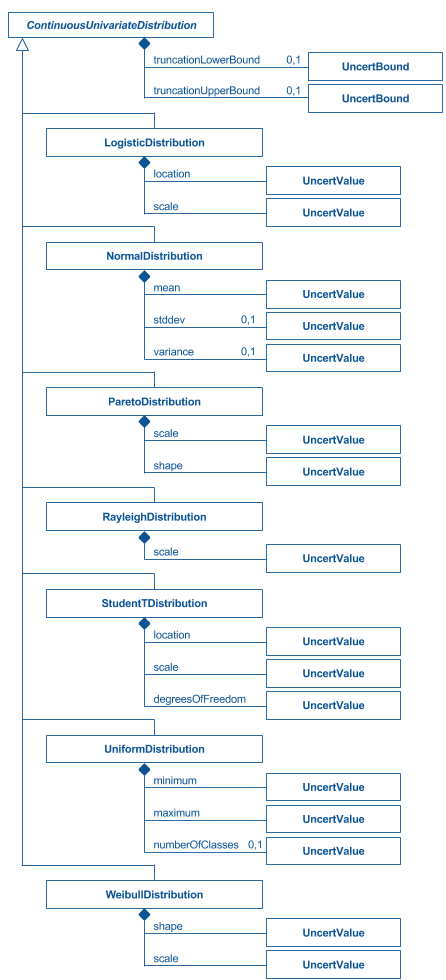 …and many many more.
Pre-defined distributions
<functionDefinition id="normal">
        <distrib:drawFromDistribution>
          <distrib:listOfDistribInputs>
            <distrib:distribInput distrib:id="mu" distrib:index="0"/>
            <distrib:distribInput distrib:id="sdev" distrib:index="1"/>
          </distrib:listOfDistribInputs>
          <distrib:normalDistribution>
            <distrib:mean distrib:var="mu"/>
            <distrib:stddev distrib:var="sdev"/>
          </distrib:normalDistribution>
        </distrib:drawFromDistribution>
      </functionDefinition>
External distributions
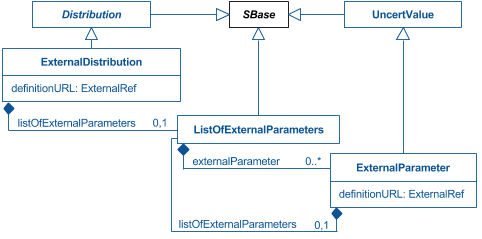 External distributions
<functionDefinition id="Exponential2">
        <distrib:drawFromDistribution>
          <distrib:listOfDistribInputs>
            <distrib:distribInput id="beta" distrib:index="0"/>
          </distrib:listOfDistribInputs>
          <distrib:externalDistribution name="Exponential 2"
              distrib:definitionURL="http://www.probonto.org/ontology#PROB_k0000353">
            <distrib:listOfExternalParameters>
              <distrib:externalParameter name="Beta" distrib:var="beta"
                distrib:definitionURL="http://www.probonto.org/ontology#PROB_k0000362"/>
            </distrib:listOfExternalParameters>
          </distrib:externalDistribution>
        </distrib:drawFromDistribution>
      </functionDefinition>
Uncertainty
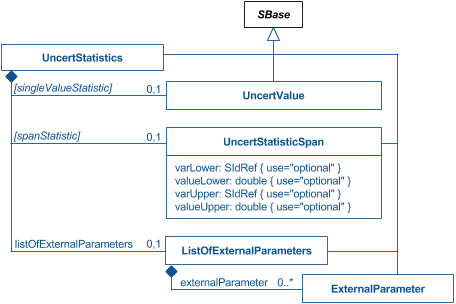 Uncertainty (predefined)
<species id="s1" compartment="C" initialAmount="3.22“
 			hasOnlySubstanceUnits="true"
              boundaryCondition="false" constant="false">
        <distrib:uncertainty>
          <distrib:uncertStatistics>
            <distrib:standardDeviation distrib:value="0.3"/>
          </distrib:uncertStatistics>
        </distrib:uncertainty>
      </species>
Uncertainty (external)
<species id="s1" compartment="C" initialAmount="3.22“
 			hasOnlySubstanceUnits="true"
              boundaryCondition="false" constant="false">
        <distrib:uncertainty>
          <distrib:uncertStatistics>
             <distrib:listOfExternalParameters>
              <distrib:externalParameter name=“stddev" distrib:val=“0.3"
                distrib:definitionURL="https://en.wikipedia.org/wiki/Standard_deviation"/>
            </distrib:listOfExternalParameters>
          </distrib:uncertStatistics>
        </distrib:uncertainty>
      </species>
Outstanding Decisions
Is hybrid approach OK?
Keep hybrid
Keep predefined; ditch external
Keep external; ditch predefined
Which distributions to keep?
My plan: 
See what people implement
Keep those; ditch the rest
If one person implemented something, ask everyone else to implement that, too.
Namespace!
"http://www.sbml.org/sbml/level3/distrib/version1"
vs.
"http://www.sbml.org/sbml/level3/version1/distrib/version1"
vs.
"http://www.sbml.org/sbml/level3/version2/distrib/version1"
Negative Binomial
The possible formulations areOption 1 observing k failures before obtaining the rth success (most common)Option 2 obtaining r successes until k failures have occurredOption 3 number of trials (successes or failures), n, required before the rth success occurs. 
From the ProbOnto 2.5 specification
Option 2 in spec now; was in UncertML
Option 1 may have more computational support: switch?
Resources
The Specification
http://sbml.org/Documents/Specifications/SBML_Level_3/Packages/distrib
http://sourceforge.net/p/sbml/code/HEAD/tree/trunk/specifications/sbml-level-3/version-1/distrib/sbml-level-3-distrib-package-proposal.pdf?format=raw
A Test Suite
https://github.com/luciansmith/stochastic-distrib-test-suite
Same format as SBML stochastic test suite (itself modeled after Darin’s stochastic test suite).
Tests each distribution, and variations to many distributions (truncation, alternate formulations)